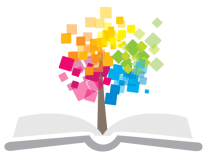 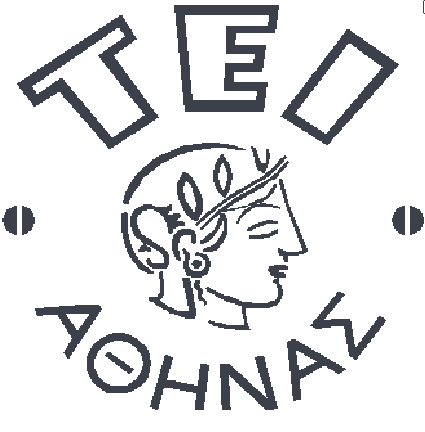 Ανοικτά Ακαδημαϊκά Μαθήματα στο ΤΕΙ Αθήνας
Κοσμητολογία ΙΙ (Ε)
Ενότητα 6: Παρασκευή υγρού Make up
Δρ. Φωτεινή Μέλλου, Μsc,
Εργαστηριακός Συνεργάτης
Τμήμα Αισθητικής και Κοσμητολογίας
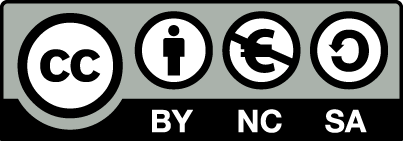 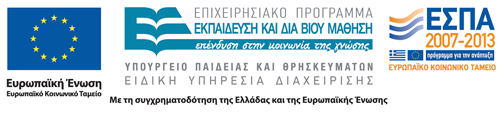 Παρασκευή υγρού Make up
Υγρή βάση μέικ απ: κάλυψη ατελειών, συγκράτηση πούδρας προσώπου, χρώμα, λεία και απαλή εμφάνιση.
Γαλακτώματα O/W αλλά και W/O (καλύτερη καλυπτικότητα, υδρόφοβο & γυαλιστερό στρώμα),
Πηκτώματα (gels),
Ραβδία (sticks),
Αφροί (foams).
1
Γαλακτωματοποιητές
AMERCHOL L-101 (paraffinum liquidum & lanolin alcohol)*  σταθεροποιητής σε O/W  γαλακτώματα, διαβροχή και διασπορά πιγμέντων, μαλακτικές ιδιότητες, βελούδινη, ελάχιστα λιπαρή αίσθηση, όχι ερεθισμούς.
CUTINA GMS (glyceryl  stearate) 
δευτεροταγής γαλακτωματοποιητής, ↑ ιξώδες, ↑ συνοχή.
TWEEN 60 (polysorbate 60) 
μη ιονικός O/W γαλακτωματοποιητής.
VEEGUM K (magnesium aluminum silicate) 
σταθεροποιητής O/W  γαλακτωμάτων → σταθερά εναιωρήματα πιγμέντων.
2
*  Ονομασία INCI
Συντηρητικά
PROPYL PARABEN.
METHYL PARABEN.
GERMALL 115.
 αντιμικροβιακά.
3
Ουσίες για προϊόντα make up 1/2
DOW CORNING 200/100 mm2s-1 (dimethicone) → λεπτό, υδρόφοβο, μη λιπαρό υμένιο, ↓ λευκότητας.
Isopropyl lanolate → διαβροχή και διασπορά των πιγμέντων, εφαρμογή, ανάμιξη συστατικών.
Stearic acid → λεπτό ματ μη κολλώδες, μη λιπαρό υμένιο.
Sodium lauryl sulfate → διαβροχή και διασπορά των πιγμέντων, O/W γαλακτωματοποιητής.
4
Ουσίες για προϊόντα make up 2/2
Talc → απορροφά ελαιώδεις ουσίες (σμήγμα).
Titanium dioxide → λευκότητα, καλυπτικότητα.
Umber iron oxide.
Red iron oxide.
Yellow iron oxide.
Flamenco super pearl 100, αδιαφάνεια, περλέ εμφάνιση.
Πιγμέντα
5
Παρασκευή της λιπαρής φάσης
Ζύγιση σε ποτήρι ζέσεως των συστατικών.
Τοποθέτηση στο ατμόλουτρο.
Ανάδευση.
Θερμοκρασία 75οC ±2.
6
Παρασκευή μίγματος των πιγμέντων
Ζύγιση σε γουδί των συστατικών.
Τρίψιμο με γουδοχέρι → ομοιογενές μίγμα, ~10΄.
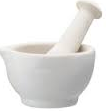 7
Παρασκευή της υδατικής φάσης Ι και ΙΙ
Παρασκευή της υδατικής φάσης Ι
GERMALL 115 → όχι θέρμανση.
Flamenco super pearl 100, σταδιακά και ανάδευση μέχρι πλήρη διασπορά.
Παρασκευή της υδατικής φάσης ΙΙ
Triethanolamine και νερό, ανάδευση μέχρι πλήρη διάλυση.
8
Παρασκευή της υδατικής φάσης ΙΙΙ
Πλάκα θέρμανσης.
VEEGUM K, σταδιακά και ανάδευση (ηλεκτρικός αναδευτήρας).
Θερμοκρασία 80οC, ~10΄.
Methylparaben.
Sodium lauryl sulfate, Ήπια ανάδευση (γυάλινη ράβδος) →  αφρός (εγκλωβίζεται στο  προϊόν).
Ανάμιξη των φάσεων 1/2
Γουδί στο ατμόλουτρο, θέρμανση ~10΄.
Προσθήκη:
Υδατική  φάση IΙΙ, σταδιακά και τρίψιμο με γουδοχέρι (→ καλή διασπορά των πιγμέντων).
Λιπαρή φάση.
Υδατική φάση ΙΙ.
Ανάδευση 2-3΄, 63 οC ± 2.
Εξαγωγή από ατμόλουτρο.
65 οC ± 2, σταδιακά και ανάδευση με γουδοχέρι
10
Ανάμιξη των φάσεων 2/2
Προσθήκη:
DOW CORNING 245 και PERFUME, 45 οC, ισχυρή ανάδευση 2-3΄.
Υδατική φάση Ι, ήπια ανάδευση.
Γουδί σε ψυχρό υδατόλουτρο.
11
Παρατηρήσεις
Υπολογισμός απώλειας ύδατος
Προσθήκη στο τέλος της παρασκευαστικής διαδικασίας.
Σταδιακά και συνεχή ανάδευση.
Μέτρηση pΗ
Υδατικό διάλυμα 10 % Β/Β.
12
Τέλος Ενότητας
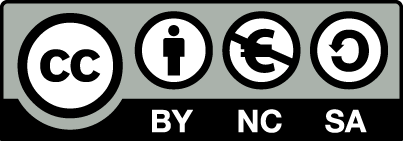 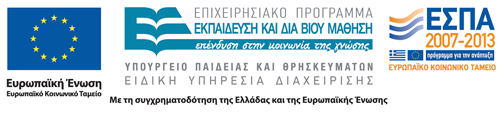 Σημειώματα
Σημείωμα Αναφοράς
Copyright Τεχνολογικό Εκπαιδευτικό Ίδρυμα Αθήνας, Φωτεινή Μέλλου 2014. Φωτεινή Μέλλου. «Κοσμητολογία ΙΙ (Ε). Ενότητα 6: Παρασκευή υγρού Make up». Έκδοση: 1.0. Αθήνα 2014. Διαθέσιμο από τη δικτυακή διεύθυνση: ocp.teiath.gr.
Σημείωμα Αδειοδότησης
Το παρόν υλικό διατίθεται με τους όρους της άδειας χρήσης Creative Commons Αναφορά, Μη Εμπορική Χρήση Παρόμοια Διανομή 4.0 [1] ή μεταγενέστερη, Διεθνής Έκδοση.   Εξαιρούνται τα αυτοτελή έργα τρίτων π.χ. φωτογραφίες, διαγράμματα κ.λ.π., τα οποία εμπεριέχονται σε αυτό. Οι όροι χρήσης των έργων τρίτων επεξηγούνται στη διαφάνεια  «Επεξήγηση όρων χρήσης έργων τρίτων». 
Τα έργα για τα οποία έχει ζητηθεί και δοθεί άδεια  αναφέρονται στο «Σημείωμα  Χρήσης Έργων Τρίτων».
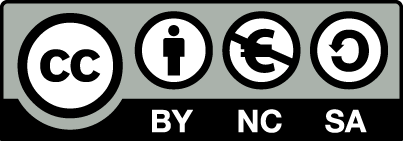 [1] http://creativecommons.org/licenses/by-nc-sa/4.0/ 
Ως Μη Εμπορική ορίζεται η χρήση:
που δεν περιλαμβάνει άμεσο ή έμμεσο οικονομικό όφελος από την χρήση του έργου, για το διανομέα του έργου και αδειοδόχο
που δεν περιλαμβάνει οικονομική συναλλαγή ως προϋπόθεση για τη χρήση ή πρόσβαση στο έργο
που δεν προσπορίζει στο διανομέα του έργου και αδειοδόχο έμμεσο οικονομικό όφελος (π.χ. διαφημίσεις) από την προβολή του έργου σε διαδικτυακό τόπο
Ο δικαιούχος μπορεί να παρέχει στον αδειοδόχο ξεχωριστή άδεια να χρησιμοποιεί το έργο για εμπορική χρήση, εφόσον αυτό του ζητηθεί.
Επεξήγηση όρων χρήσης έργων τρίτων
Δεν επιτρέπεται η επαναχρησιμοποίηση του έργου, παρά μόνο εάν ζητηθεί εκ νέου άδεια από το δημιουργό.
©
διαθέσιμο με άδεια CC-BY
Επιτρέπεται η επαναχρησιμοποίηση του έργου και η δημιουργία παραγώγων αυτού με απλή αναφορά του δημιουργού.
διαθέσιμο με άδεια CC-BY-SA
Επιτρέπεται η επαναχρησιμοποίηση του έργου με αναφορά του δημιουργού, και διάθεση του έργου ή του παράγωγου αυτού με την ίδια άδεια.
διαθέσιμο με άδεια CC-BY-ND
Επιτρέπεται η επαναχρησιμοποίηση του έργου με αναφορά του δημιουργού. 
Δεν επιτρέπεται η δημιουργία παραγώγων του έργου.
διαθέσιμο με άδεια CC-BY-NC
Επιτρέπεται η επαναχρησιμοποίηση του έργου με αναφορά του δημιουργού. 
Δεν επιτρέπεται η εμπορική χρήση του έργου.
Επιτρέπεται η επαναχρησιμοποίηση του έργου με αναφορά του δημιουργού.
και διάθεση του έργου ή του παράγωγου αυτού με την ίδια άδεια
Δεν επιτρέπεται η εμπορική χρήση του έργου.
διαθέσιμο με άδεια CC-BY-NC-SA
διαθέσιμο με άδεια CC-BY-NC-ND
Επιτρέπεται η επαναχρησιμοποίηση του έργου με αναφορά του δημιουργού.
Δεν επιτρέπεται η εμπορική χρήση του έργου και η δημιουργία παραγώγων του.
διαθέσιμο με άδεια 
CC0 Public Domain
Επιτρέπεται η επαναχρησιμοποίηση του έργου, η δημιουργία παραγώγων αυτού και η εμπορική του χρήση, χωρίς αναφορά του δημιουργού.
Επιτρέπεται η επαναχρησιμοποίηση του έργου, η δημιουργία παραγώγων αυτού και η εμπορική του χρήση, χωρίς αναφορά του δημιουργού.
διαθέσιμο ως κοινό κτήμα
χωρίς σήμανση
Συνήθως δεν επιτρέπεται η επαναχρησιμοποίηση του έργου.
Διατήρηση Σημειωμάτων
Οποιαδήποτε αναπαραγωγή ή διασκευή του υλικού θα πρέπει να συμπεριλαμβάνει:
το Σημείωμα Αναφοράς
το Σημείωμα Αδειοδότησης
τη δήλωση Διατήρησης Σημειωμάτων
το Σημείωμα Χρήσης Έργων Τρίτων (εφόσον υπάρχει)
μαζί με τους συνοδευόμενους υπερσυνδέσμους.
Χρηματοδότηση
Το παρόν εκπαιδευτικό υλικό έχει αναπτυχθεί στo πλαίσιo του εκπαιδευτικού έργου του διδάσκοντα.
Το έργο «Ανοικτά Ακαδημαϊκά Μαθήματα στο ΤΕΙ Αθηνών» έχει χρηματοδοτήσει μόνο την αναδιαμόρφωση του εκπαιδευτικού υλικού. 
Το έργο υλοποιείται στο πλαίσιο του Επιχειρησιακού Προγράμματος «Εκπαίδευση και Δια Βίου Μάθηση» και συγχρηματοδοτείται από την Ευρωπαϊκή Ένωση (Ευρωπαϊκό Κοινωνικό Ταμείο) και από εθνικούς πόρους.
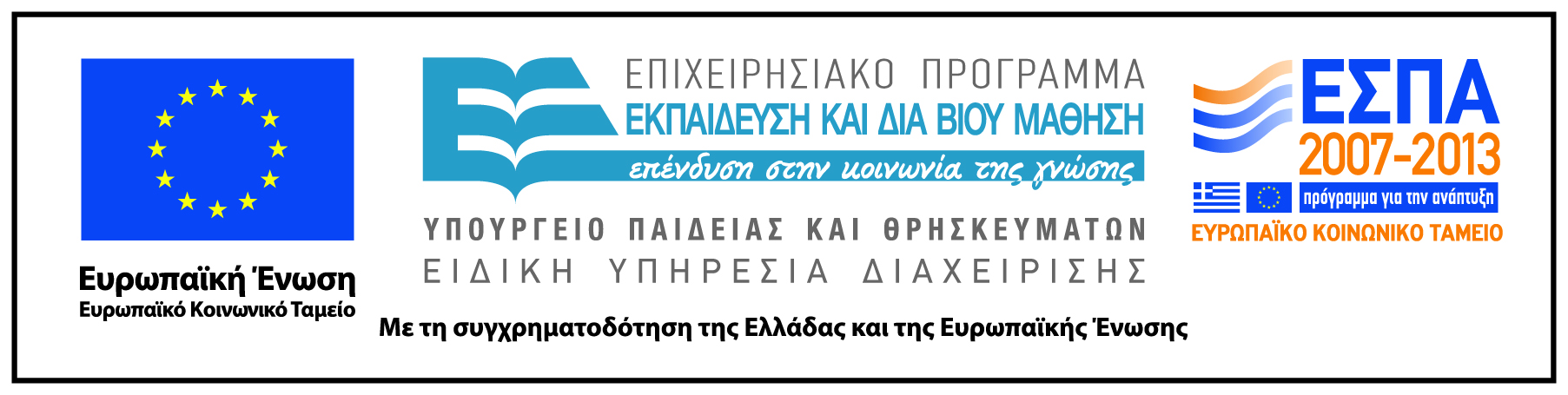